ÖZEL GEREKSİNİMLİ BİREYLERİN
SOSYAL HAKLARI

SARIYER RAM
Murat PERK
ÖZEL EĞİTİM HAKKI
Alınan raporla özel eğitim alması gerektiği belirtilen özel gereksinimli bireylerin (yetersizlik oranı en az %20 olmalı)
Rehberlik Araştırma Merkezlerinin değerlendirmesi sonucu Özel Eğitim imkanlarından yararlanır.
(ÇÖZGER’de oran yazmıyor )

 ÜCRETSİZ ULAŞIM(ÖZEL EĞİTİM İÇİN):
 Özel eğitime devamlılığın sağlanması ve zorluk yaşanmaması için kurumlar engelli çocuklara ücretsiz taşıma olanağı sağlamak zorundadırlar.
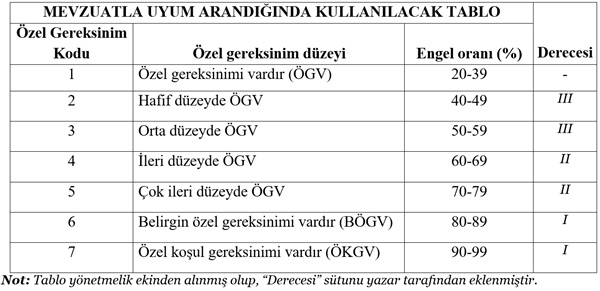 Engelli aylığı nedir?
Sosyal güvencesi olmayan ve hane içinde kişi başına düşen geliri net asgari ücretin 1/3’ünden (2021 yılı için 852,53-TL) az olan vatandaşlarımıza yapılan yardımlardır.
%40 ve üstü oranlı özel gereksinim raporu olan bireyler engelli aylığı alabilir.
01.01.2021-30.06.2021 dönemi için;%40-%69 arası engelli aylığı 609,61- TL,%70 ve üzeri engelli aylığı 914,41-TL.
 Ödemeler aylık yapılmaktadır.
EVDE BAKIM MAAŞI
Ağır derecede yetersizliği olup yasaya göre uygun şartları taşıyan özel gereksinimli çocuk annelerine ''evde bakım ücreti'‘ ödenir. 
Evde bakım aylığı 2021 yılı hane içi kişi başına düşen gelir sınırı 1705 TL’dir. 
01.2021-30.06.2021 tarihleri için hesaplanan evde bakım yardımının aylık tutarı 1657TL olarak belirlenmiştir. 
Bu miktar asgari ücretin üçte ikisidir. 
Evde bakım ücretinden yararlanabilmek için yetersizliği olan kişiye bakacak olan kişi ile yetersizliği olan bireyin akrabası olmak zorundadır, akrabası yoksa mahkemece tayin edilen vasisi bakıcı olabilir. Yetersizliği olan kişiye bakıcı olacak kişilerin yetersizliği olan bireyle aynı adreste ikamet etmesi şarttır.
EKPSS başvuru yerleştirme ve atama tarihleri nasıl öğrenilir?
EKPSS ve kuranın tarihi, başvuru tarihi, başvurunun ne şekilde ve nereye yapılacağı; Resmi Gazete’de, Türkiye genelinde yayımlanan yüksek tirajlı bir gazetede ve ÖSYM, DPB ve Aile Çalışma ve Sosyal Hizmetler Bakanlığı resmi internet sitesinde duyurulur
Ortaöğretim ve altı eğitim düzeyindeki özel gereksinimliler memur olabilirler mi?
Kuraya, ilkokul/ortaokul/ilköğretim/özel eğitim iş uygulama merkezi veya okulu mezunu veya bu okullardan yerleştirme işlemlerine son başvuru tarihi itibarıyla mezun olabilecek durumda olan yetersizliği olan adaylar başvurabileceklerdir.
EKPSS
Döner sermayeli kuruluşlar, kanunlarla kurulan fonlar ve kefalet sandıklarına, İl özel idareleri ve belediyeler, il özel idareleri ve belediyelerin kurdukları birlikler ile bunlara bağlı müessese, işletme ve döner sermayeli kuruluşlara, Devlet Memurları Kanunu’na göre devlet memuru istihdam eden diğer kamu kuruluşlarına atama yapılmaktadır
EKPSS’ye girebilmek için eğitim düzeyi şartı var mıdır?
EKPSS’ye; ortaöğretim kurumlarından, yüksek öğretim ön lisans veya lisans programlarından mezun olan veya EKPSS’nin geçerlilik süresi içinde mezun olabilecek durumda olan yetersizliği olan adaylar başvurabilir
KPSS soruları yetersizlik gruplarına göre farklılaşmakta mıdır?
Sınavda sorular 4 kategoride sınıflandırılmıştır: 
1)Genel yetersizliği olan
2) Görme yetersizliği olan
3) İşitme yetersizliği olan
 4)Zihinsel yetersizliği olan
EKPSS YETERSİZLİK ORANI
Bu sınava girebilmek için; yetişkinler için en az % 40 oranında özel gereksinimli, 
Çocuklar için (0-18) ÇÖZGER’de 
 Hafif Düzeyde ÖGV (40-49),
  Orta Düzeyde ÖGV(50-59) 
 İleri Düzeyde ÖGV (60-69)  
Çok İleri Düzeyde ÖGV(70-79) 
Belirgin Özel Gereksinimi Vardır (80-89)  
Özel Koşul Gereksinimi Vardır (90-99) ifadelerinden birini almış olan engelli bireyler EKPSS'ye katılabilirler
İETT ENGELLİ KARTI
% 40 ve üstü Engelli Sağlık Kurulu Raporu /ÇÖZGER aslı ya da  Engelli Kimlik Kartı aslı
1 Adet Vesikalık Fotoğraf
 Nüfus Cüzdan Aslı
Adres: Arap Cami Mahallesi Tersane Caddesi No:8  (Karaköy) Beyoğlu/İstanbul
Tel: 02166303116
TCDD İNDİRİM
% 40 ve üzeri yetersizliği olan bireyin kendisi, %50 ve üzeri yetersizliği olup, “Ağır Engelli Raporu” bulunanların kendisi ve beraberindeki bir refakatçisi şehir içi ve şehir dışı seyahatlerinde ücretsiz faydalanabilmektedirler.
THY İNDİRİMİ
% 40 ve üzeri oranda yetersizliği olan bireyler promosyon biletler hariç tüm iç hat biletlerde % 20 indirim ve tüm dış hat biletlerde % 25 indirim hakkına sahiplerdir.
DEVLET TİYATROLARINDA İNDİRİM
Devlet tiyatrolarında ücretsiz izleme hakkı vardır. Engelli Tiyatroları Kültür Bakanlığı'ndan maddi destek almaktadır. Bazı özel tiyatrolarda ve sinemalarda indirim mevcuttur.
MÜZE VE ÖREN YERLERİNDE İNDİRİM
%40 ve üzeri yetersizliği olan kişilere giriş ücretsizdir. Özel işletilen müze ve tarihi yerlerde indirim hakkını vermeyebilirler.
İSKİ Su faturası (%50 İndirim)
%40 ve üzeri Engelli Sağlık Kurulu Raporu / ÇÖZGER Aslı
TC kimlik no
İski Su Faturası
Adres:  Pınar Mah.Balaban Cad.Nı:1Sarıyer/ İSTANBUL
DİGİTÜRK İNDİRİMİ
%40 ve üzeri yetersizliği olan bireylere % 50 indirimlidir.
TTNET: Fiber İnternet dahil yaş sınırı olmaksızın %25 indirimli.
UYDUNET ve TURKCELL SÜPERONLINE: Bu hizmetlerde de indirim mevcuttur.
MUAYENEDE ÖNCELİK
Tüm hastanelerde muayene sırasında öncelik hakkı vardır.
ENGELLİ PARK YERLERİ
Engelli araç park kartı ile engelli araç park yerlerine araç park edebilirsiniz. Ayrıca otobanlarda 15 dakikaya kadar aracınızı yol kenarına çekebilirsiniz. ÖTV indirimli aracınız için evinizin önüne PARK YERİ yaptırabilirsiniz. Bunun için belediyeye müracaat etmelisiniz.
YETERSİZLİĞİ OLAN ÇOCUĞU OLAN ANNELERE ERKEN EMEKLİLİK HAKKI
''Başka birinin sürekli bakımına muhtaç derecede malul çocuğu bulunan annelerin '' yasanın yürürlüğe girdiği 28 Eylül 2008 'den sonraki kalan sigortalılık sürelerinden dörtte bir oranında indirim yapılır. Bu haktan BAĞ-KUR, SSK, Emekli Sandığı, Tarım İşçileri ve İsteğe Bağlı Sigortalı olan anneler yararlanır.
YETERSİZLİĞİ OLAN MEMURUN NÖBET DURUMU
Yetersizliği olan memura kendi isteği dışında gece nöbet ve fazla mesai hizmeti yaptırılamaz.
OTURULAN KONUTTA DÜZENLEME YAPILMASI
Oturulan konutta yetersizliği olan kişilere uygun düzenlemeler yaptırılabilir. Kat mülkiyeti yasasına tabi olan apartman, site vb. konutlarda yaşayan kişiler getirilen yasal düzenleme ile yetersizliğine uygun düzenleme yaptırma olanağına sahip olmuşlardır.
Engelliler Koordinasyon Merkezi           (SEKOM)
% 40 ve üstü yetersizliği olan bireylere yönelik gıda yardımı, araç tahsisi, eğitim, kırtasiye yardımı, seminer, kurs, gezi, tatil kampı, havuz terapisi, atlı terapi.. vs 
-İlkokul,Ortaokul ve Lise öğrencilerine ayda 80 Tl burs 8 ay boyunca
-Sosyal Kart yardımı
Pınar Mahallesi.Günyüzü Caddesi.No.2 Sarıyer/İSTANBUL
Tel:  4441722
Kaymakamlık Sosyal Yardımlaşma ve Dayanışma Vakfı
(ALO 144 SOSYAL YARDIMLAR)
Engelli Maaşı (2022 Sayılı Kanun):
%40 ve üzeri Engelli Sağlık Kurulu Raporu / ÇÖZGER Aslı
Kişi Başı aylık geliri Asgari ücretin üçte biri (392 TL)
Herhangi bir sosyal güvencesi olmayanlar
Adres  :  Ferahevler Mahallesi.Muhtar Caddesi.No:6 Sarıyer/İSTANBUL Tel:0212 223 01 55
ÖZEL GEREKSİNİMLİ SPORCULAR
Yetersizliği olan bireylerin profesyonel olarak spor yapmaları için Devlet Bakanlığına bağlı Engelliler Spor Federasyonu vardır. Ulusal ve uluslar arası yarışmalarda madalya alan özel gereksinimli bireylere Üniversite sınavına girmeden Yüksek Öğrenime yerleşme hakkı verilmiştir.
İŞİTME YETERSİZLİĞİ OLAN BİREYLER
İşitme yetersizliği olan öğrenciler meslek liselerine sınavsız yerleşebilmektedirler . Ayrıca işitme yetersizliği olan çocuklara okul öncesi, ilköğretim ve ortaöğretimde gündüzlü ve yatılı eğitim hizmeti verilmektedir.
SOSYAL GÜVENCEYE TABİ OLANLAR İÇİN İŞİTME CİHAZI ALIM KOŞULLARI:
Kurumca sadece analog ve dijital işitme cihazı bedelleri ödenir.Kurumla sözleşmeli resmi sağlık kurumları tarafından, kulak burun boğaz uzman hekiminin yer aldığı sağlık kurulu raporunda işitmenin cihaz ile düzeltilmesinin mümkün olduğu belirtilmelidir.
SOSYAL GÜVENCEYE TABİ OLANLAR İÇİN İŞİTME CİHAZI ALIM KOŞULLARI:
İşitme cihazı kalıp ve pil bedelleri ödenmez.İşitme cihazları beş yılda bir yenilenir.
SOSYAL GÜVENCESİ OLMAYANLAR İÇİN İŞİTME CİHAZI:
SYDV Başvuru Kayıt Formu/Başvuru Dilekçesi 
   Nüfus cüzdanın önlü-arkalı fotokopisi
    Sağlık Kurulu Raporu
    İşitme Engelli Raporu
MESLEK EDİNDİRME
Halk eğitim merkezleri, Türkiye İş Kurumu, KOSGEB gibi kamu kurumlarında özel gereksinimlilere özel meslek edindirme kursları açılmakta, bu kursları bitiren özel gereksinimlilere iş yerleştirmelerde öncelik tanınmaktadır.
GELİR VERGİSİ İNDİRİMİ
%40 ve üzeri tüm özel gereksinimli çalışan ve özel gereksinimli çocuğu olan çalışanlar gelir vergisi indiriminden yararlanır. Serbest çalışanlar da bu hakkı kullanır.
ONSEKİZ YAŞ ÜSTÜ ENGELLİ MAAŞI
ONSEKİZ YAŞ ALTI ENGELLİ YAKINI MAAŞI ENGELLİ MAAŞLARI VE HACİZ: Engelli bireyin aldığı sosyal yardım kapsamındaki maaşları haczedilemez.
ÜNİVERSİTEDE ÖZEL GEREKSİNİMLİ ÖĞRENCİLER
Üniversitede okuyan özel gereksinimli öğrenciler ilk yıllarında Kredi ve Yurtlar Kurumuna başvurmalıdır. Özel gereksinimli öğrencilere üniversite girişlerinde ek puan verilir. Bazı üniversitelerde özel gereksinimli öğrencilere indirim uygulanmaktadır.
   Açık Öğretim Fakültesinde ise hiç bir ücret ödenmemektedir. Açık Öğretim Fakültesini mezun olmaları gereken sürede bitiremeyenler öğrenci harcında yetersizlik oranlarında indirim yapılarak ödeme yapılmaktadır. 

Üstün yetenekli öğrencilerin YÖK tarafından değerlendirilmesi sonucu uygun görülmesi halinde YGS ye girmeden Güzel Sanatlar Bölümlerine kayıt olabilmeleri hakkı getirilmiştir
İSTİHDAM
Elli ve üzeri çalışanı bulunan özel sektör şirketlerinde en az %3 özel gereksinimli personel çalıştırılmaktadır. Bu personelin sigorta priminin tamamı, %3′lük yasal kotasının üzerinde özel gereksinimli personel çalıştıran özel şirketlerin fazladan çalıştırdıkları özel gereksinimli personele ait sigorta primlerinin de tamamı İşsizlik Sigortası Fonundan karşılanmaktadır.
ÇALIŞAN ÖZEL GEREKSİNİMLİLER
Özel gereksinimlilerin çalıştığı kamu kurum ve kuruluşu özelleştirme kapsamındaysa, kapatma ve tasfiye halleri dışında özel gereksinimli vatandaşlarımız işten çıkartılamaz . Kapatma veya tasfiye halinde işine son verilen özel gereksinimli vatandaşlar ildeki Türkiye İş Kurumuna başvurmalıdır. Bu durumda iş kaybı tazminatı, kurumun diğer çalışanlara tanıdığı hakların iki katı oranında ödenmektedir. Özel gereksinimliler yetersizliklerini artırıcı işlerde çalıştırılamazlar. İşveren iş yerinde özel gereksinimli çalışanın yetersizliğine uygun önlemler almak zorundadır.
ÖZEL GEREKSİNİMLİ SEÇMENLER
Seçimlerde oy kullanacak özel gereksinimliler için gerekli önlemlerin alınması zorunludur. Seçim kurulları oy kullanım alanlarını oy kullanan özel gereksinimli vatandaşlar için uygun hale getirmek zorundadır.
SAĞLIK RAPOR ALIM ÜCRETİ
ÇÖZGER alımı Sağlık Bakanlığına bağlı Devlet Hastanelerinde ücretsizdir.
ENGELLİ SORUNLARI DANIŞMA
Tüm bu haklar konusunda Alo 183 Aile, Kadın, Çocuk, Engelli ve Sosyal Hizmet Danışma Hattı’ndan da yönlendirme alınabilir.
DİNLEDİĞİNİZ İÇİN TEŞEKKÜR EDERİM.